Unit 5 Week 3: Discover Heroes
Second Grade
Week 8: May 18- May 22
Essential Question: What do heroes do?
Heroes are people we can look up to because of their courage and brave actions. 
Firefighters are heroes.
In an emergency, firefighters risk their lives to save others. 
People who stand up for what is right are also heroes.
Dr. Martin Luther King Jr. spoke out to share his dream that all people would be created equal. 
During this time with COVID-19, we remember that nurses and doctors are also everyday heroes.
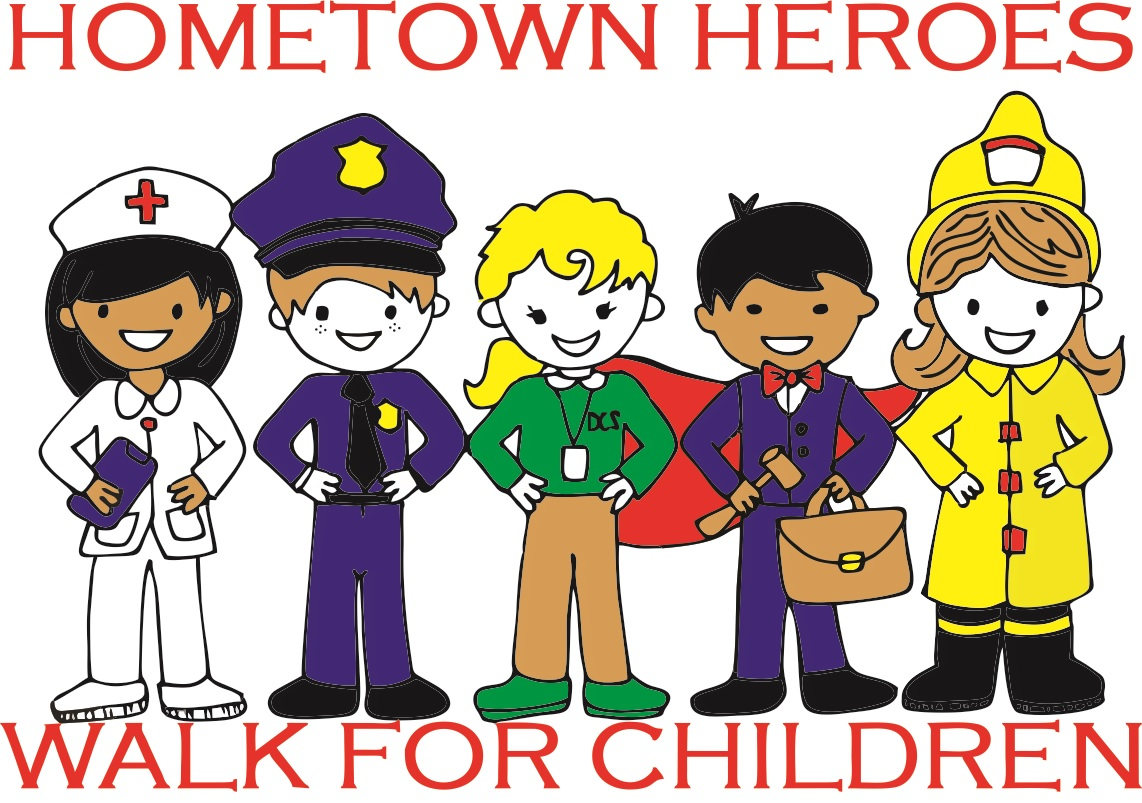 Can you think of a hero?
Vocabulary
Agree:
Define: If people agree, they say that something is true or that they will do something.
Example: Grandma and I agree to play a card game.
Challenging:
Define: If something is challenging, it is difficult and takes effort to do. 
Example: This math problem is challenging to me.
Discover:
Define: If you discover something, you find it.
Example: I dig in my backyard to discover buried treasure. 
Heroes:
Define: Heroes are people who have done brave or good things. 
Example: Fire fighters are heroes that help people.
Vocabulary
Interest:
Define: If you have an interest in something, you like it and want to learn more about it. 
Example: Adam has an interest in music. 
Perform:
Define: If you perform, you do something in front of other people.
Example: My class likes to perform songs at school.
Study:
Define: When you study something, you spend time learning about it. 
Example: I like to study the plants. 
Succeed:
Define: If you succeed in doing something, you do what you have tried to do or you do well. 
Example: I hope I succeed in winning the game.
Spelling Words
room
flu
June
new
glue 
fruit
crook
could
full
push
point
coin
along
ever
strong
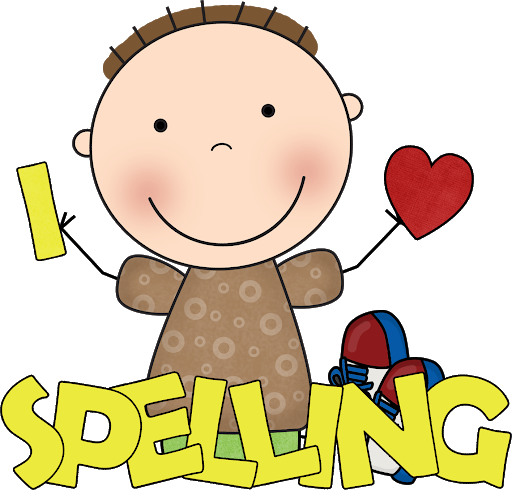 Variant Vowels
The letters oo, u_e, u, ew, ue, and ui can stand for the vowel sound you hear in the words moon, tune, flu, chew, blue, and suit. 
The letters oo, ou, and u can also stand for the vowel sound you hear in look, would, and push.
Contractions with not
A contraction is a short way to write two words.
The apostrophe takes the place of the letter o in the word not. 
Example: should + not  shouldn’t
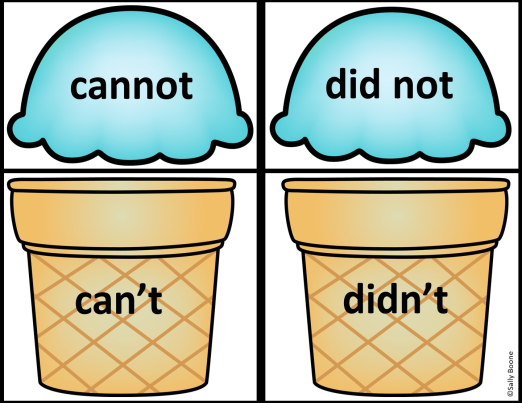 Synonyms
Synonyms are words that have almost the same meaning.
 
Examples:
Kids and children
Present and gift
Small and tiny
Study and learn
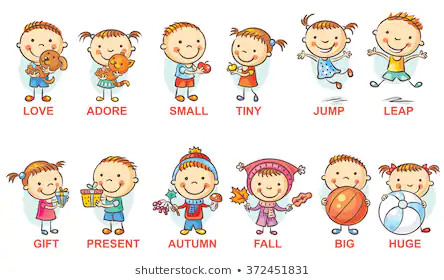 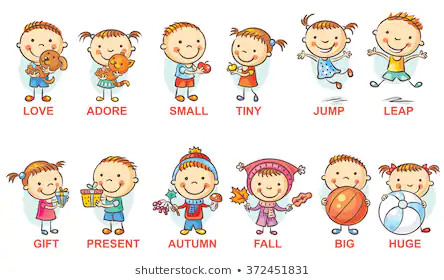 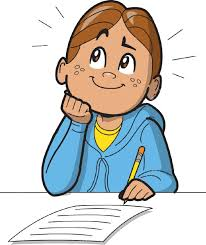 Summarize
Summarizing is using your own words to tell the most important events and details in a selection. 
This can help you remember new information in a selection.
Sequence
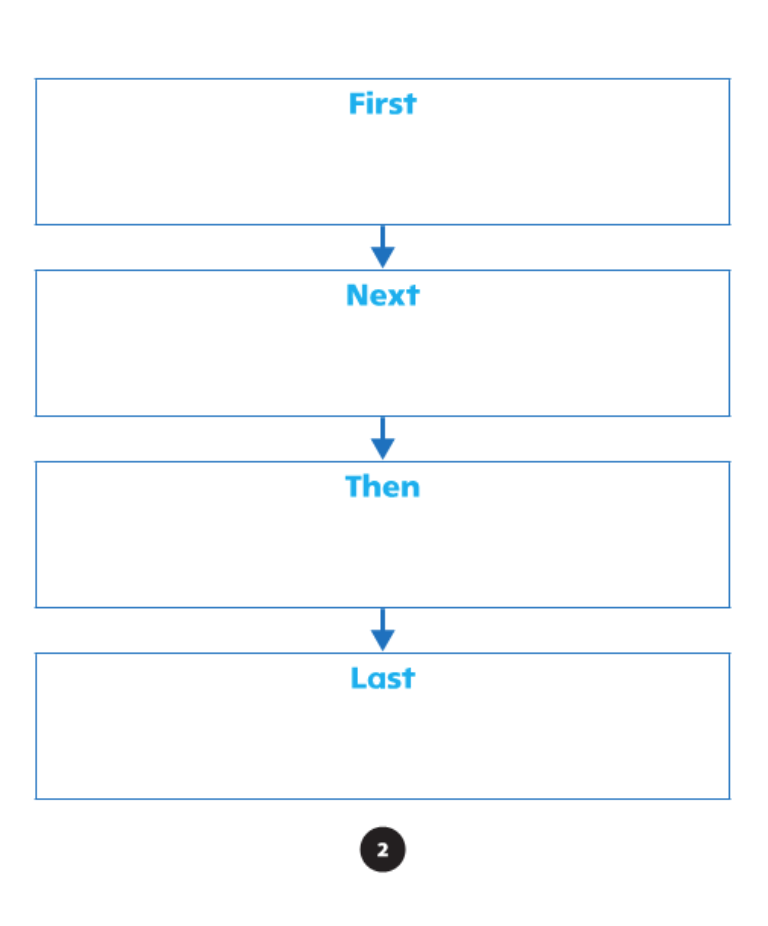 The sequence tells the order of ideas in a selection. 
Sequence helps you understand what happens and why it happens. 
It also helps you understand how one event or idea leads to another. 
We can use the words first, next, then, and last to tell the order of what happens.
Genre: Biography
A biography is:
A true story of a real person’s life
Written by another person. 
Informational texts such as biographies often use bold print. 
Bold print shows words that are important to understanding the topic. 
Another text feature used is biographies is a timeline:
A timeline shows dates of important events in the order in which they happened. 
Timeline’s are used in biographies to point out important events in a person’s life.
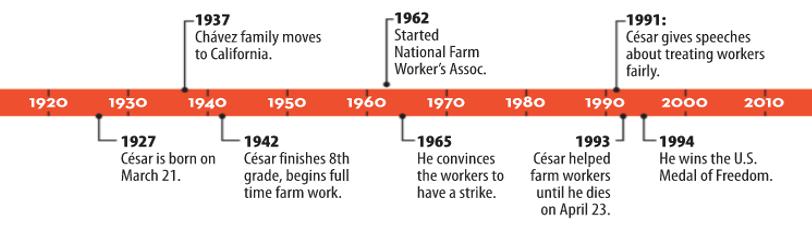 This a timeline. We will look at it more closely when we read the biography.
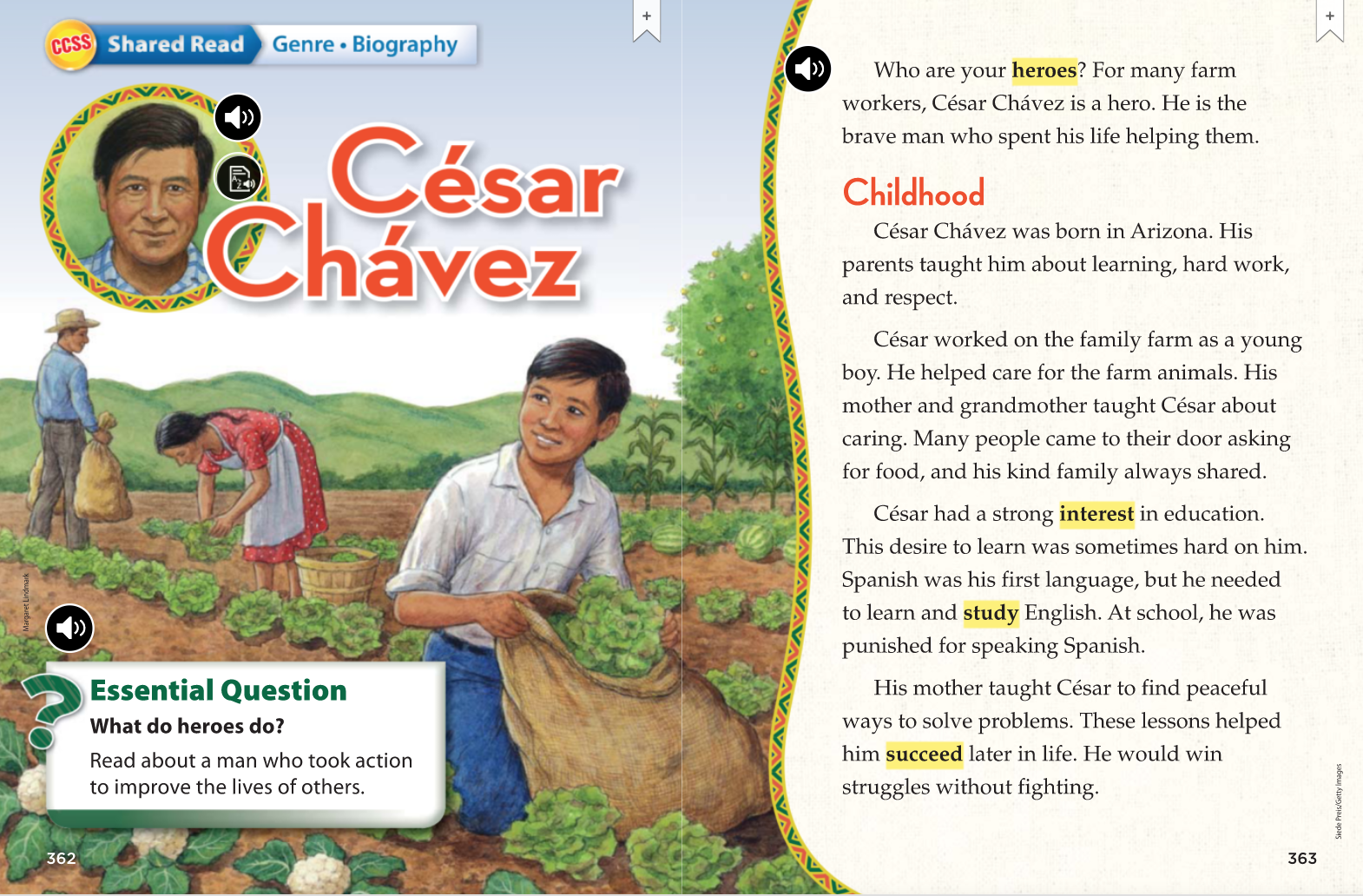 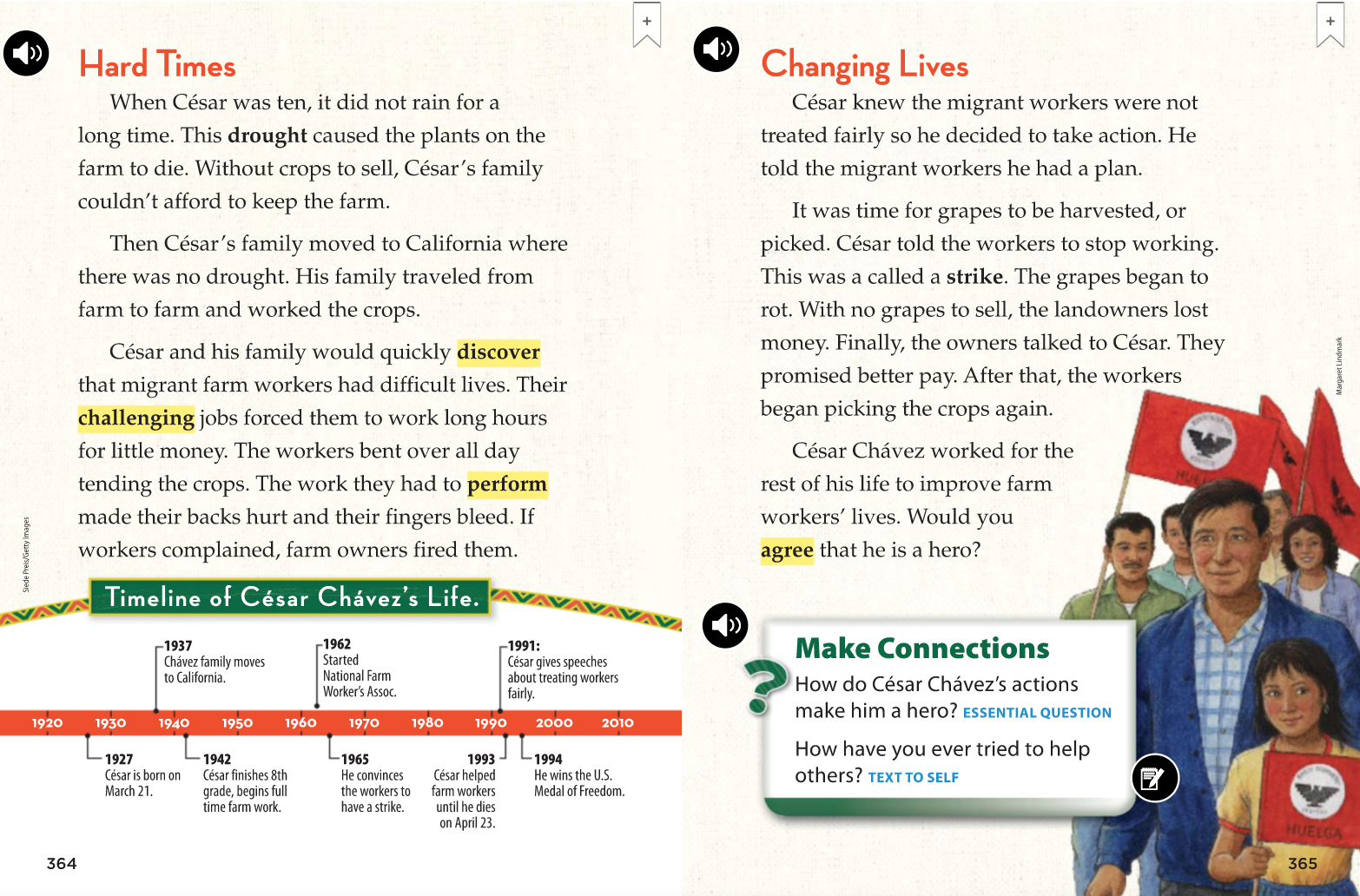 How can we summarize the Childhood section of César Chávez?
César Chávez was born in Arizona. When he was little, he learned about the importance of hard work and respect. He also learned to care for others and find peaceful solutions to problems.
Sequence
Next
First
César and his family move to California and become farm workers.
César Chávez was born on a farm in Arizona.
Then
Last
César organized a grape strike. Farm owners agreed to better pay.
César kept working for farm workers.
SynonymsRead the lines from the passage. Find the synonyms.
“His mother and grandmother taught César about caring. Many people came to their door asking for food, and his kind family always shared.”
What is a synonym for caring?
Kind. Caring and kind both mean “helpful or good-hearted”.
“César and his family would quickly discover that migrant farm workers had difficult lives. Their challenging jobs forced them to work long hours for little money.”
What is a synonym for the word challenging?
Difficult. Challenging and difficult both mean “hard and takes effort to do”.
Vocabulary Practice
agree
interest
challenging



perform
discover
succeed



heroes
study
The math test was __________________ and I had a hard time completing it.
I had to _______________________ for my spelling test on Friday.
Policemen are good examples of  ___________________.
We watched the actors _______________________ on stage.
challenging
study
heroes
perform
Vocabulary Practice
agree
interest
challenging



perform
discover
succeed



heroes
study
1. She had an ______________________ in sports. 
2. We can both ________________ that hotdogs at lunch is our favorite meal. 
3. I got to _________________ what happens when you mix baking soda and vinegar during our science lab. 
4. The team will ___________________ by working together to win the game.
interest
agree
discover
succeed